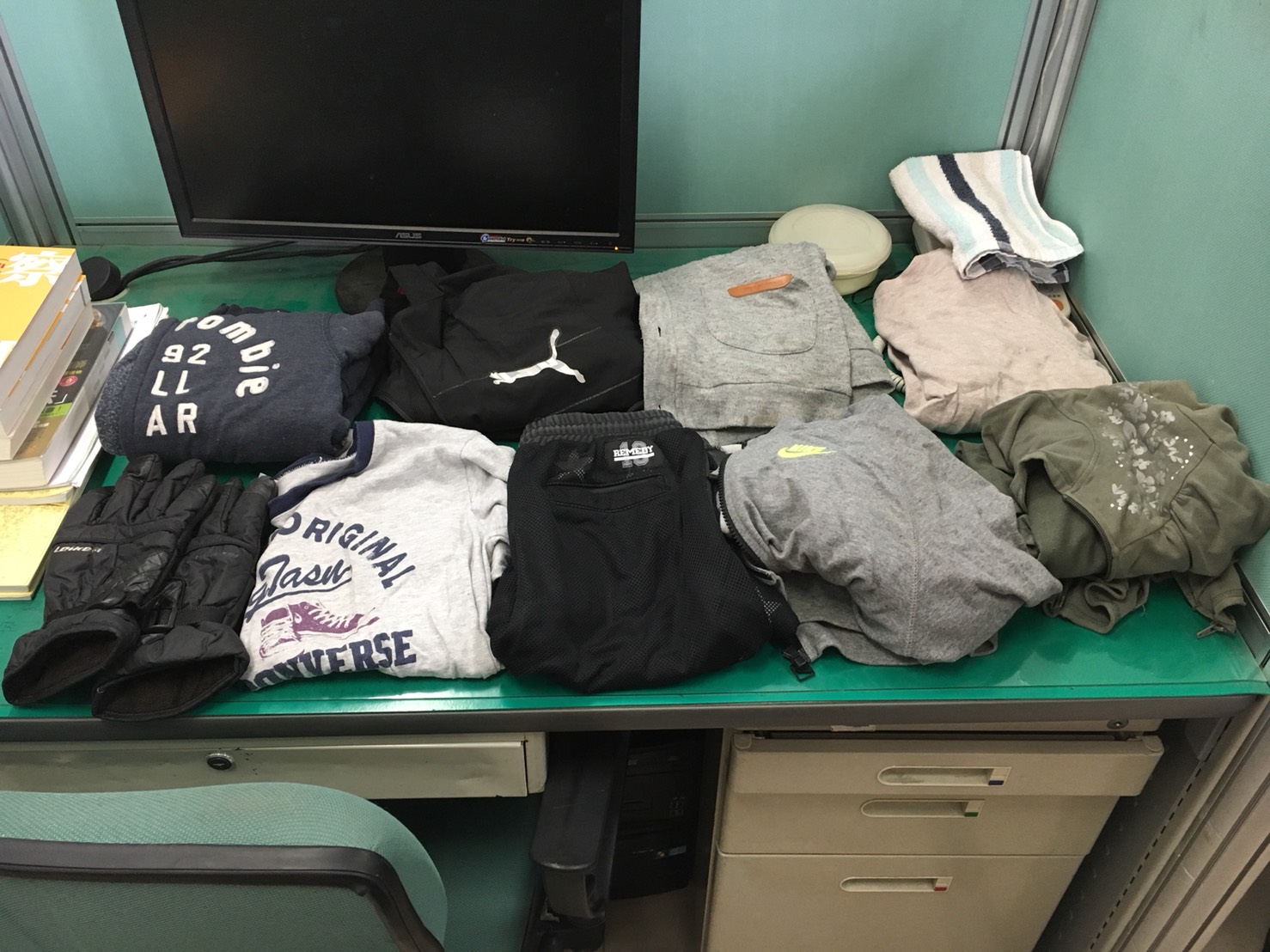 衣服、手套
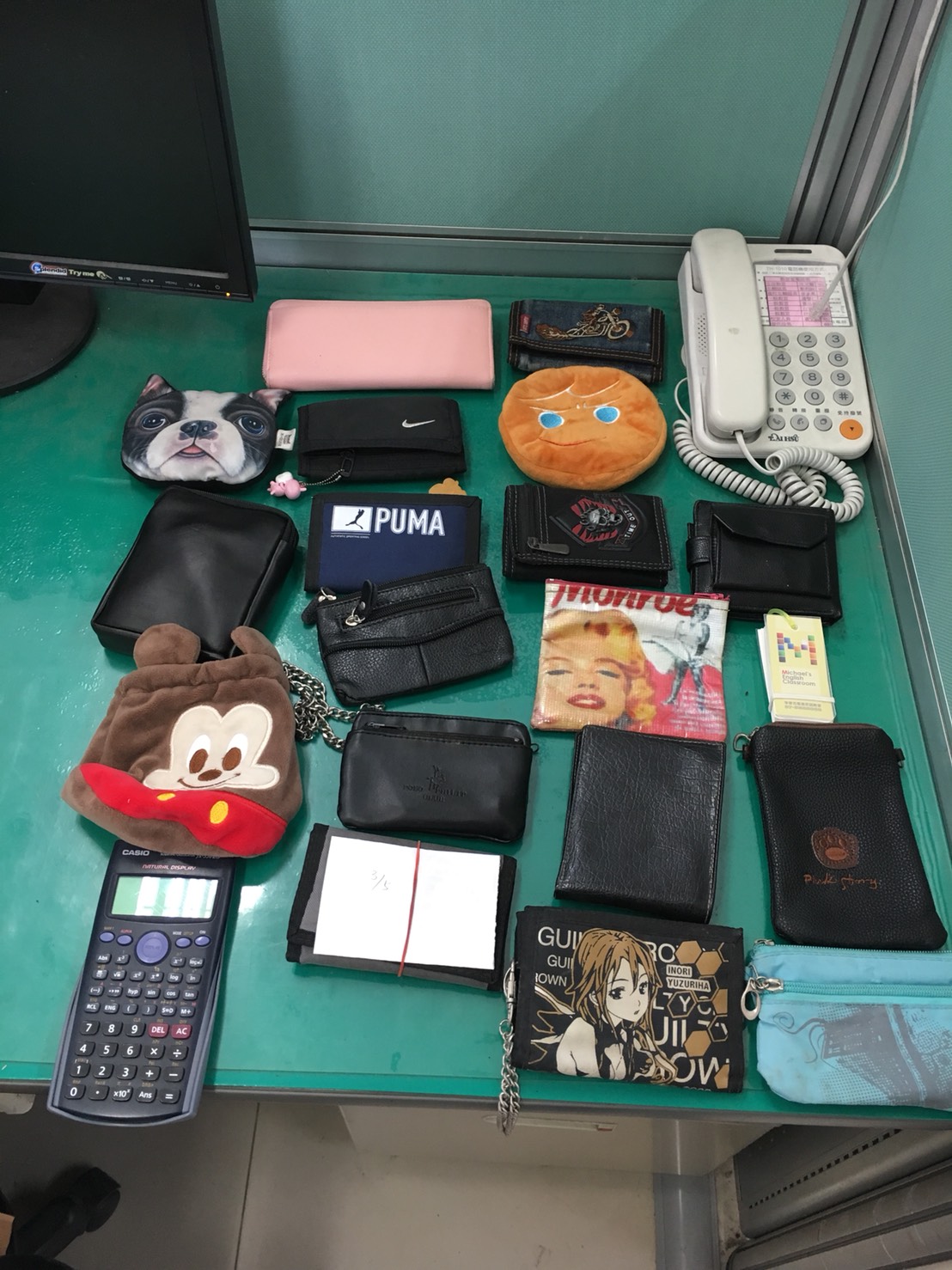 皮包、計算機
手錶
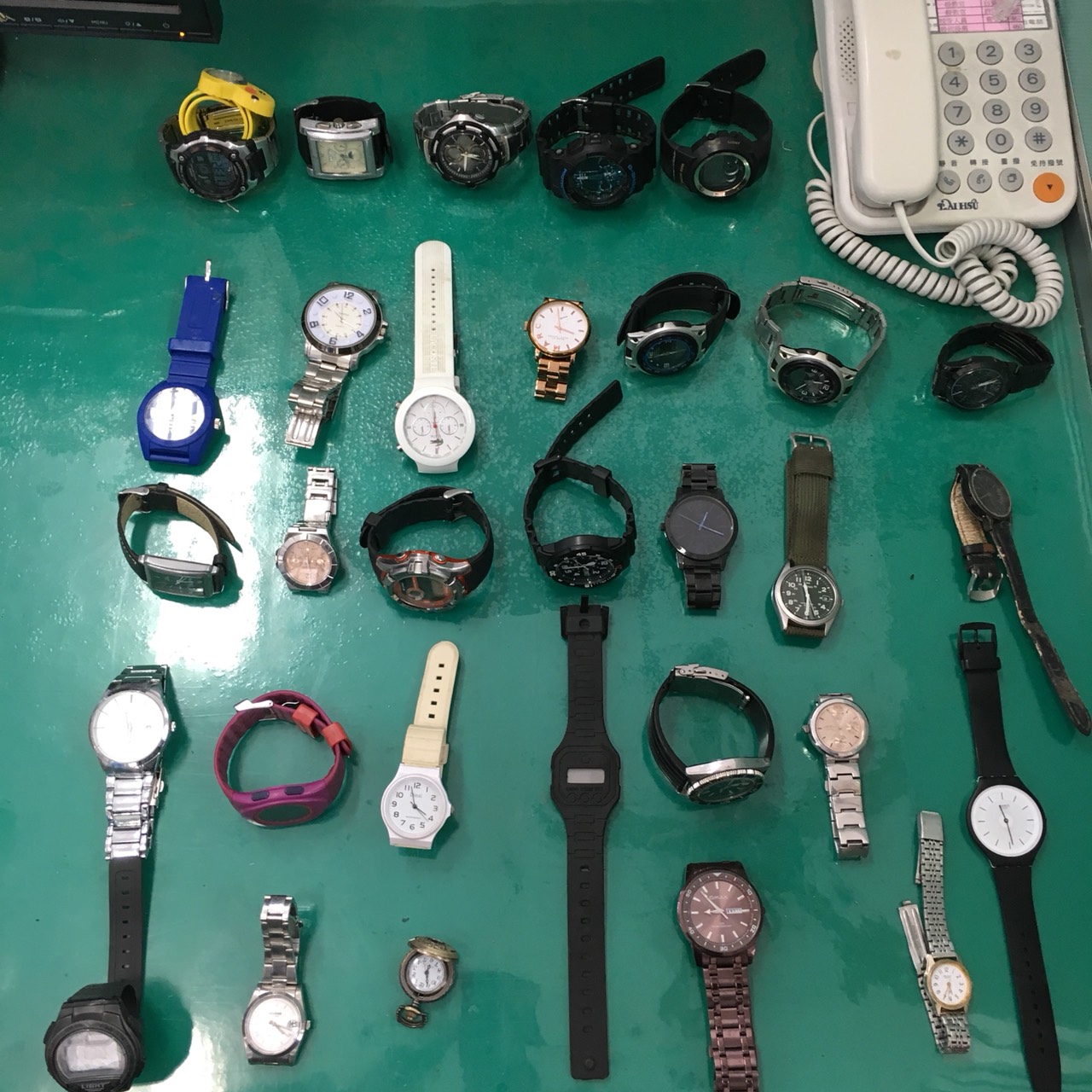 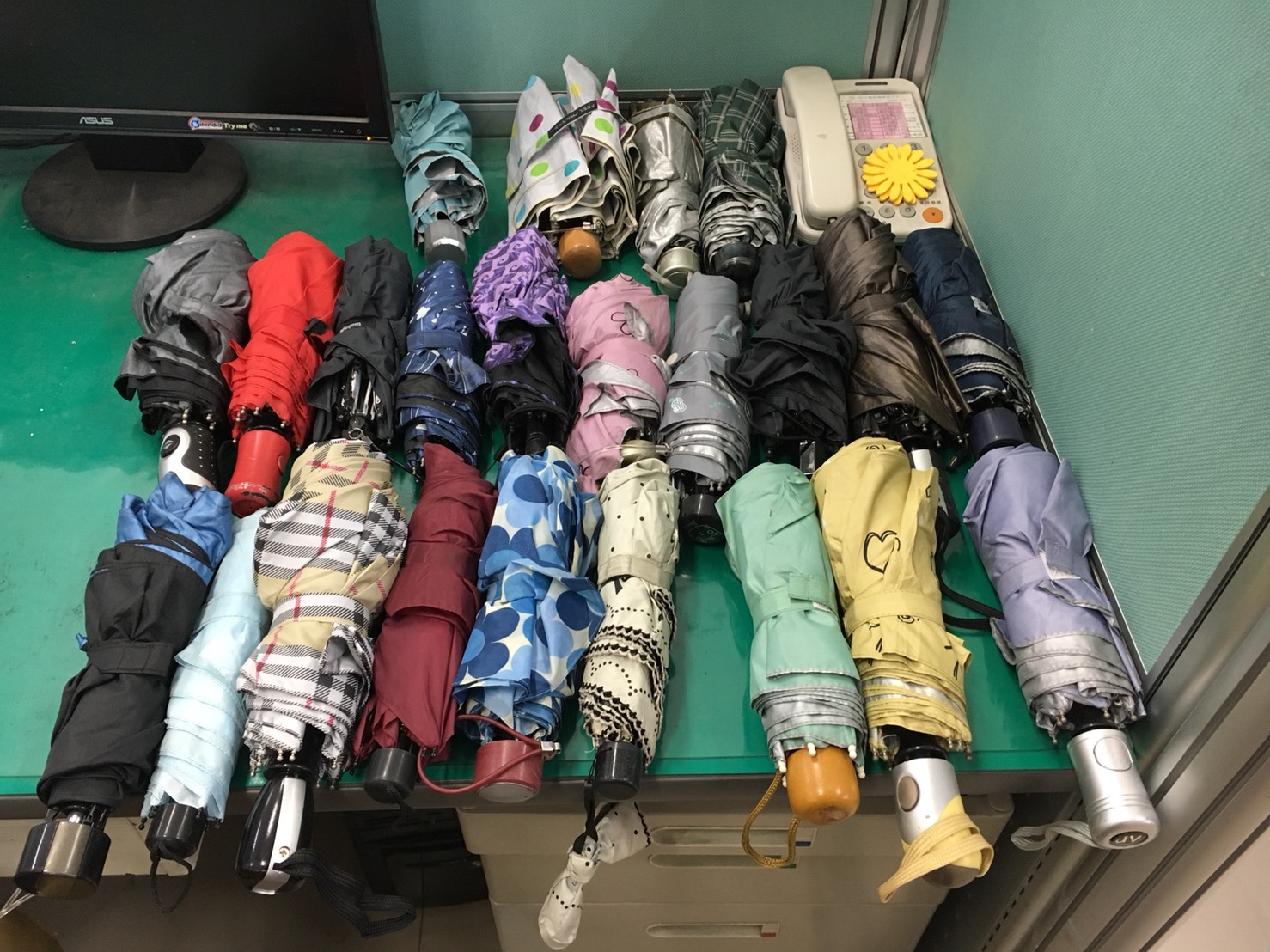 雨傘
眼鏡、文具
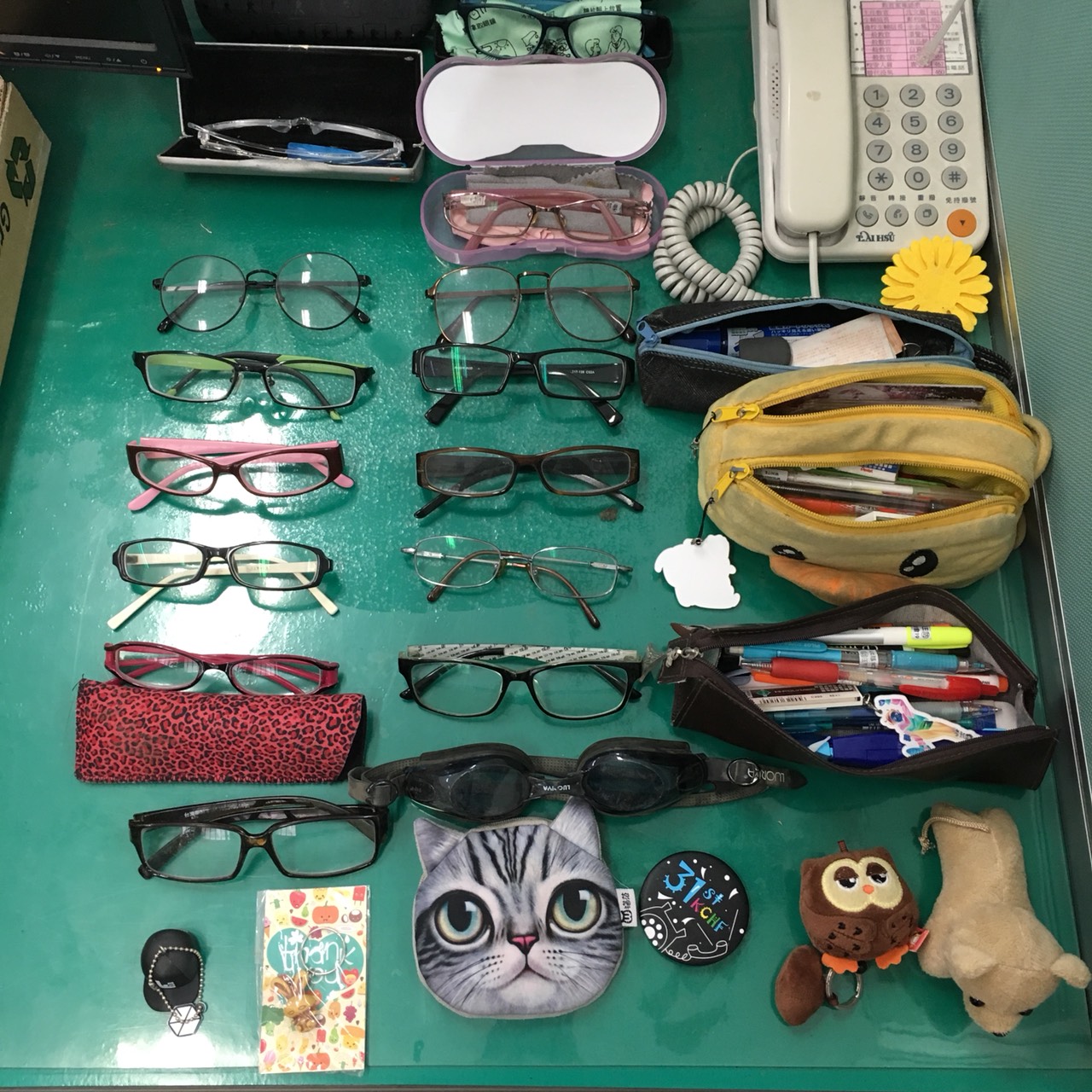 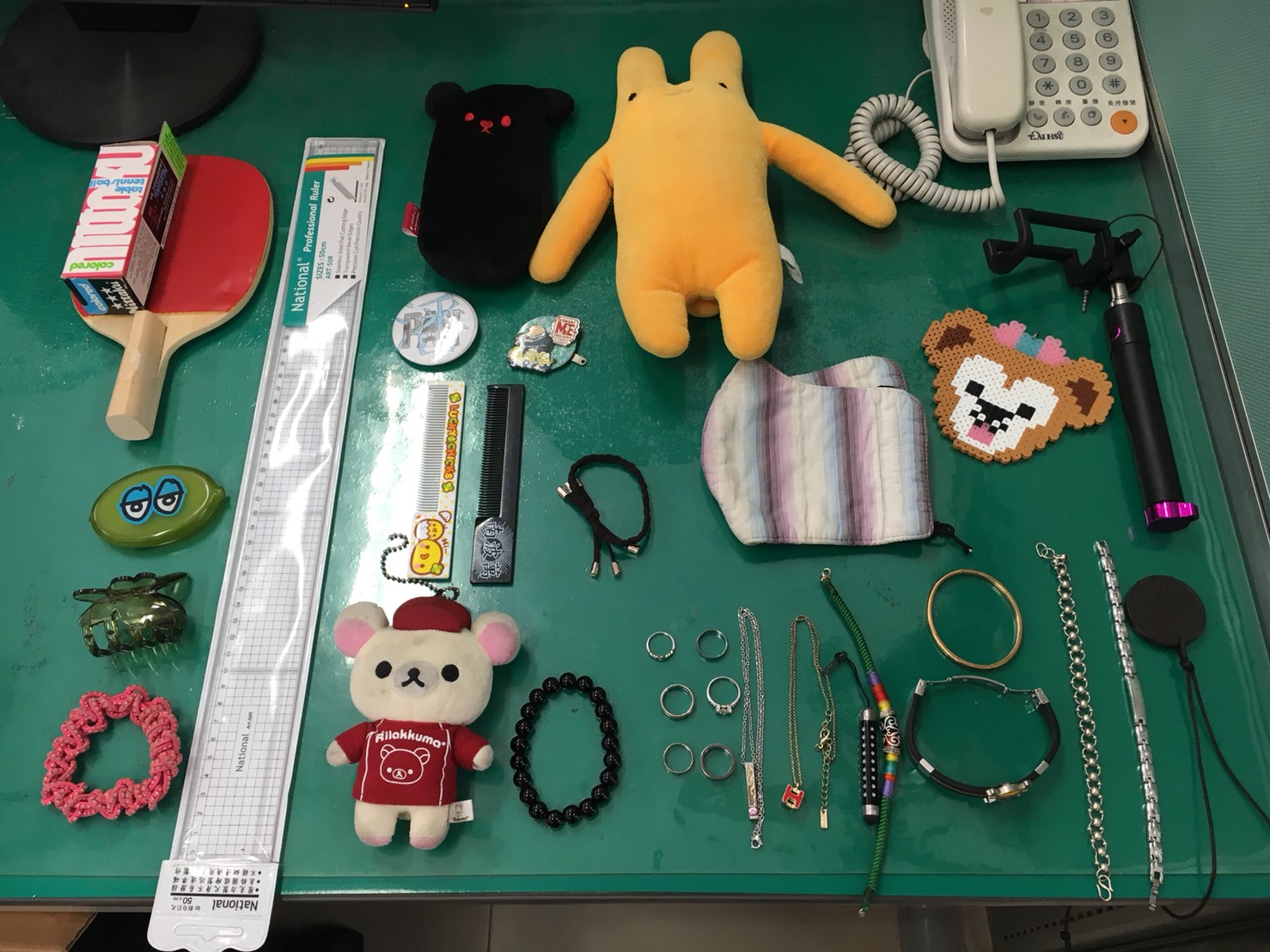 飾品
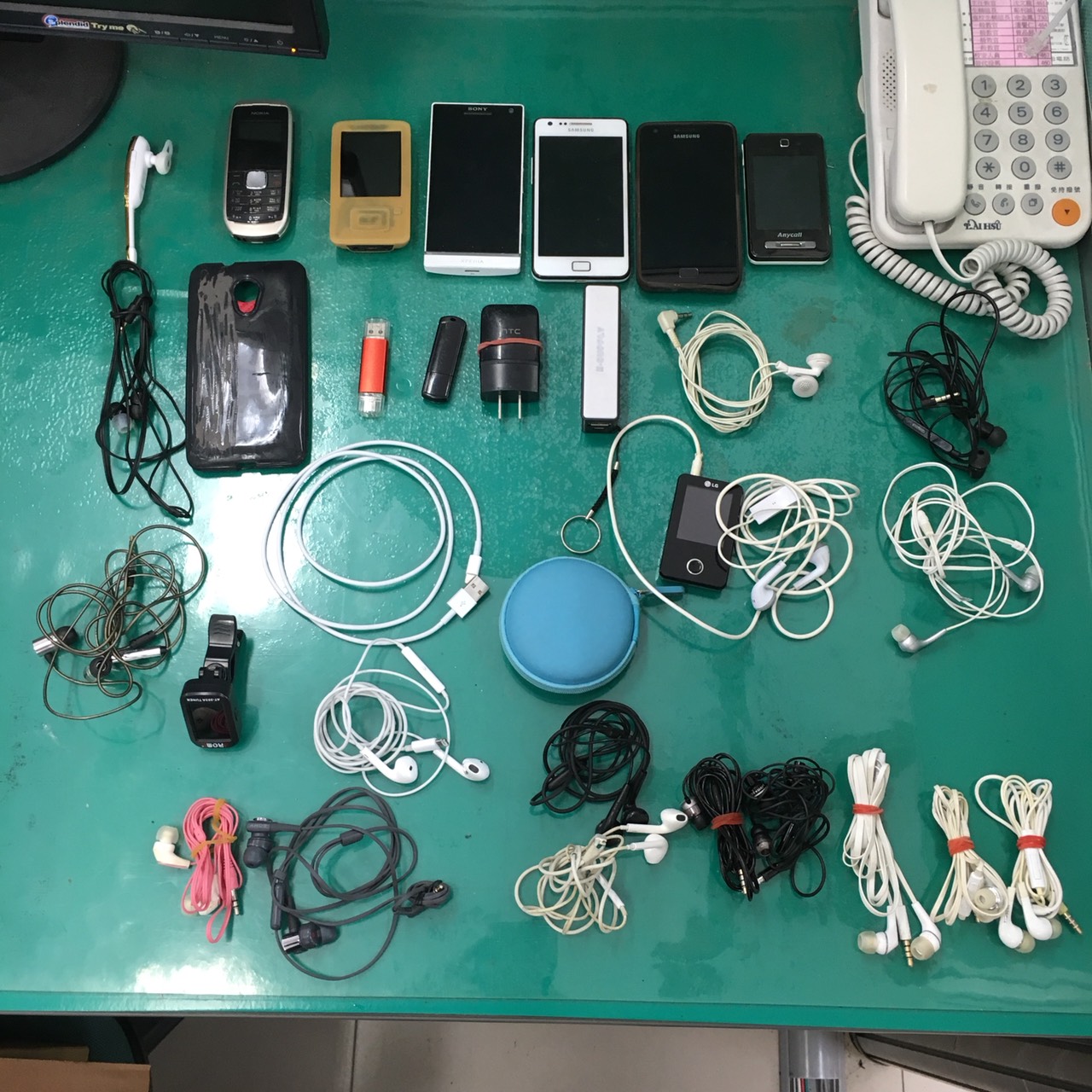 3C產品
保溫瓶、碗
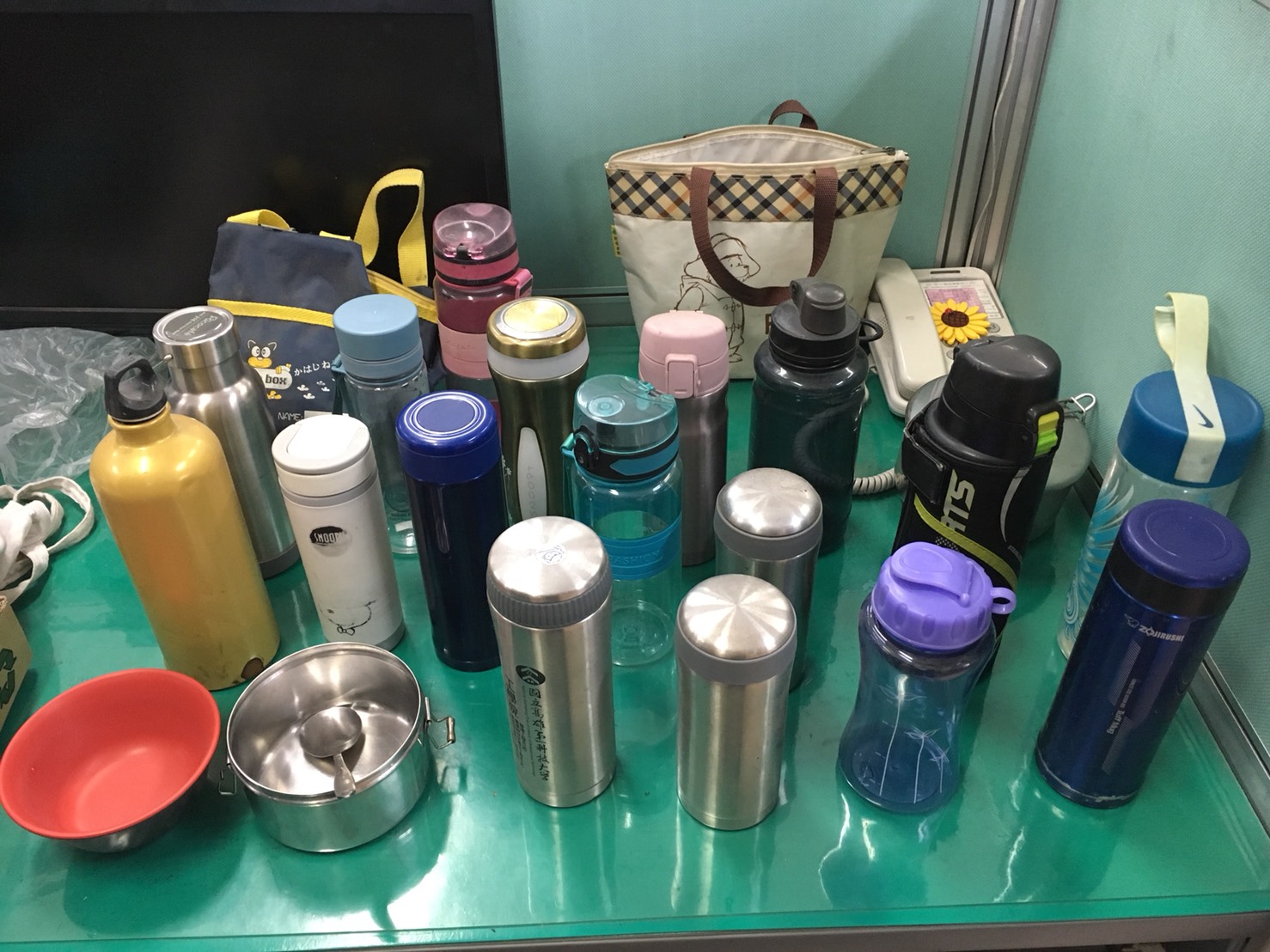